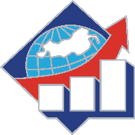 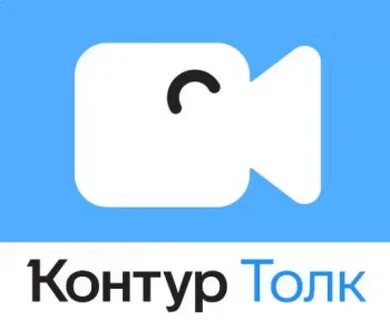 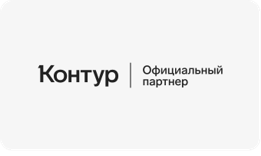 Ваш логотип
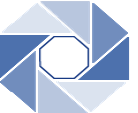 НАЗВАНИЕ КОМАНДЫ
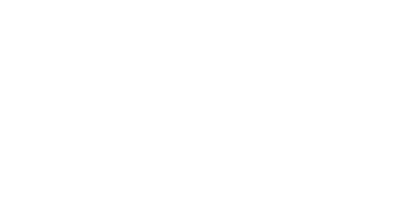 Город
Компания или ВУЗ или
Бизнес-школа…
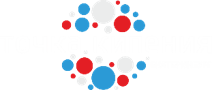 Команда
ФИО, должность, место работы / учебы
…
2
Факторы внешнего окружения
Может быть несколько слайдов с соответствующими заголовками и ссылками на источники
Графики
Статистика
Таблички
Документы
Ссылки, скриншоты
3
Результаты анализа внешней среды
Угрозы
Возможности
4
Подтверждения факторов внутренней среды
Может быть несколько слайдов с соответствующими заголовками и ссылками на источники
Графики
Статистика
Таблички
Документы
Ссылки, скриншоты
5
Результаты анализа внутренней среды
Сильные стороны
Слабые стороны
6
SWOT-анализ
7
SWOT-8: может быть несколько слайдов
8
Проекты, мероприятия
9
Ресурсы: время, деньги, исполнители
Возможна Дорожная карта, оценка сроков, компетенций, затрат
10
Риски
11
Дополнительная информация (если есть)
12